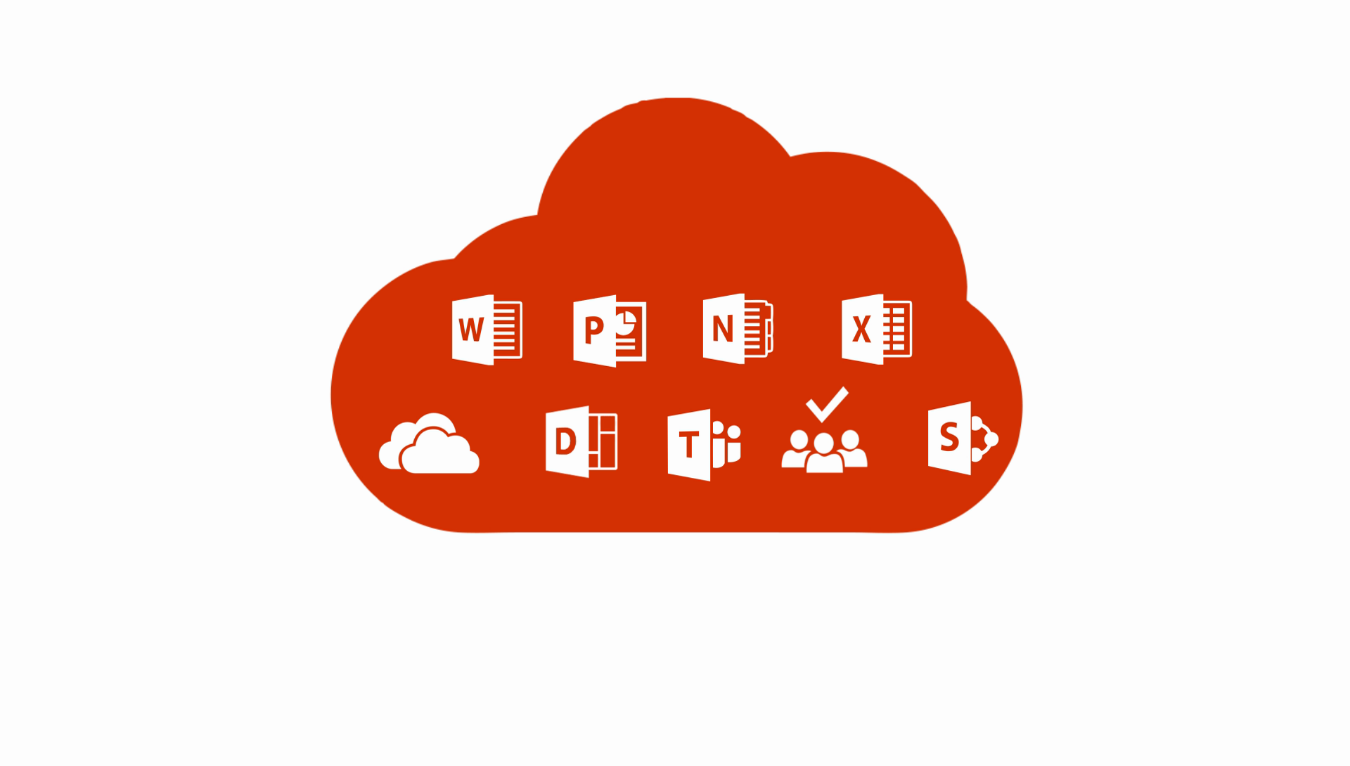 Возможности облачных технологий для организации проектной деятельности учащихся и дистанционное взаимодействие всех участников образовательного процесса
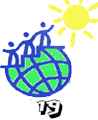 Учитель информатики МАОУСОШ №19 г. Томска
Михаил Сергеевич Пушкарев
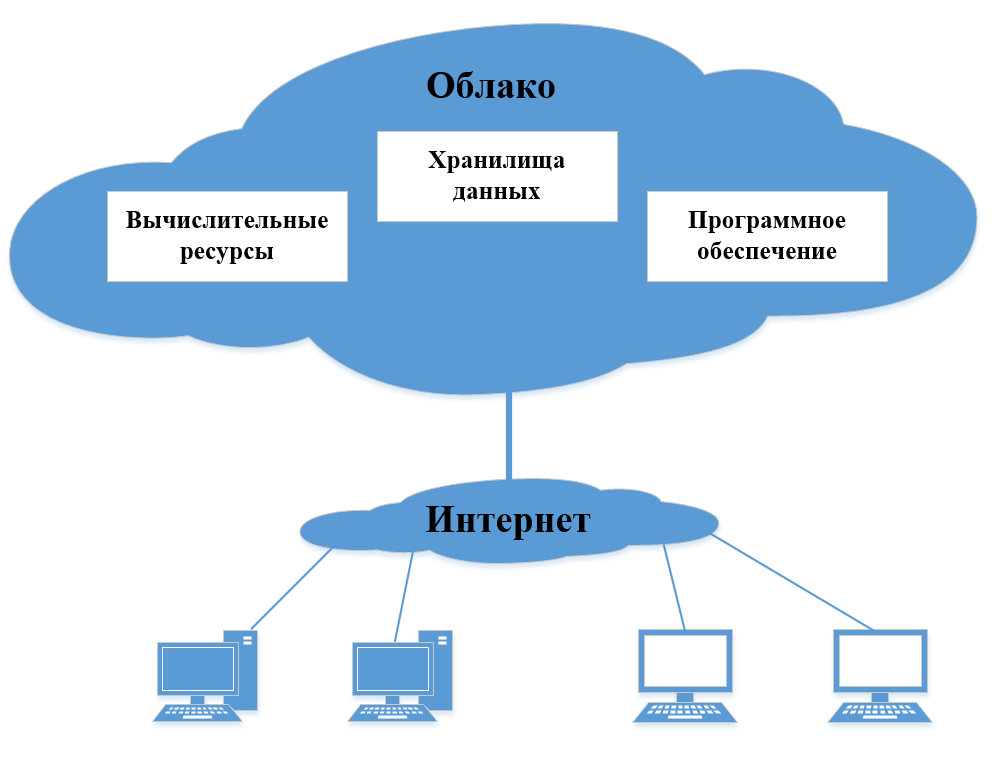 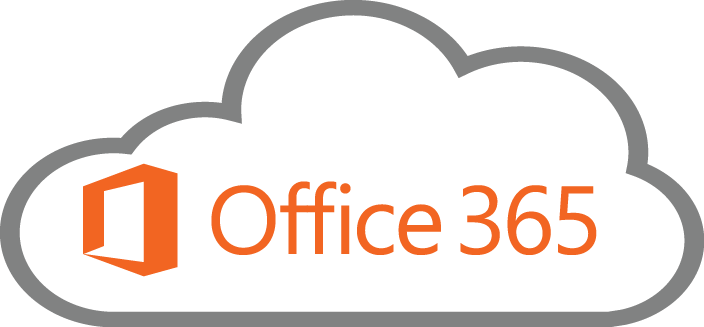 Корпоративная подписка для пользователей dnevnik.ru
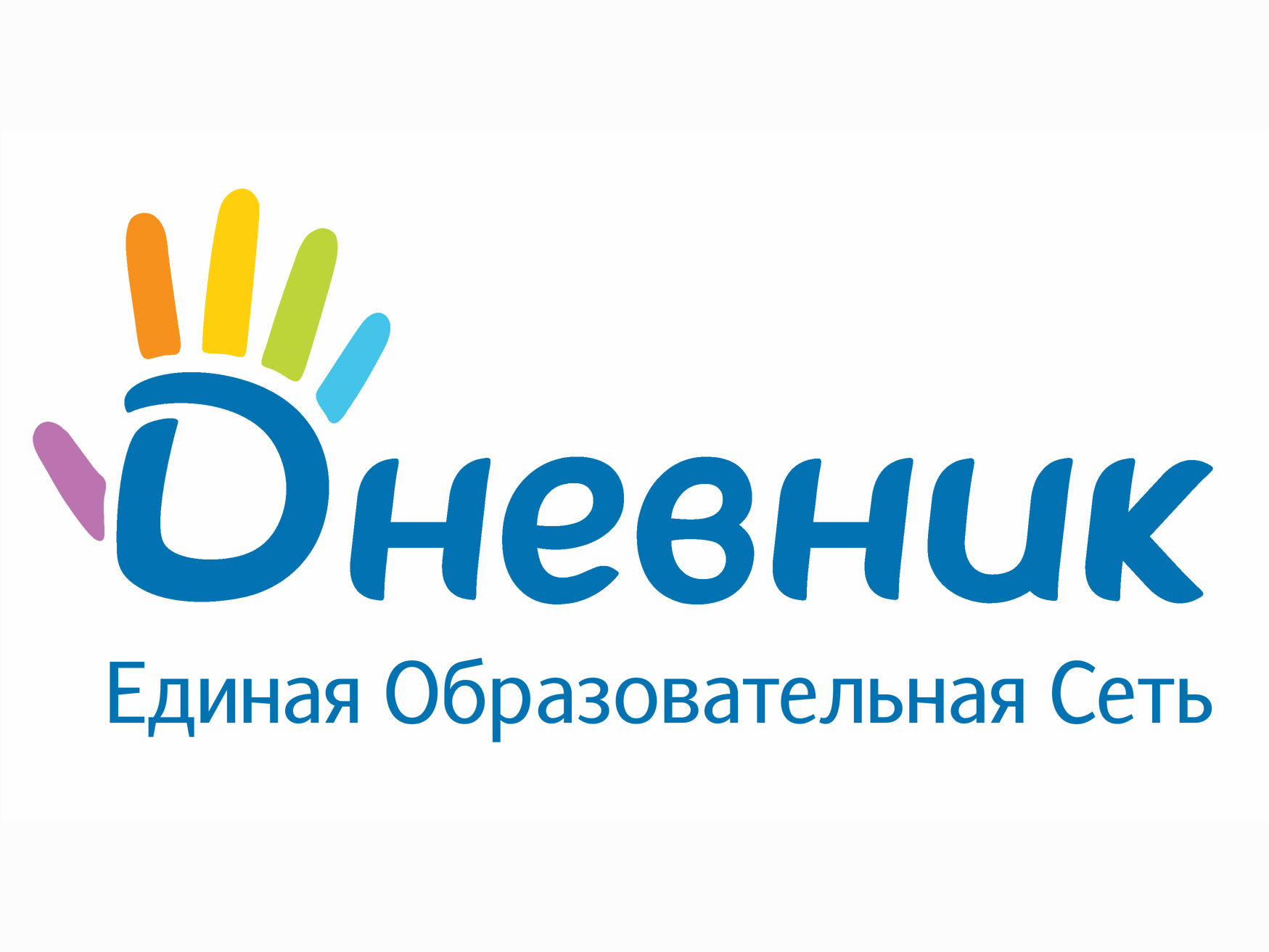 PowerPoint
Skype
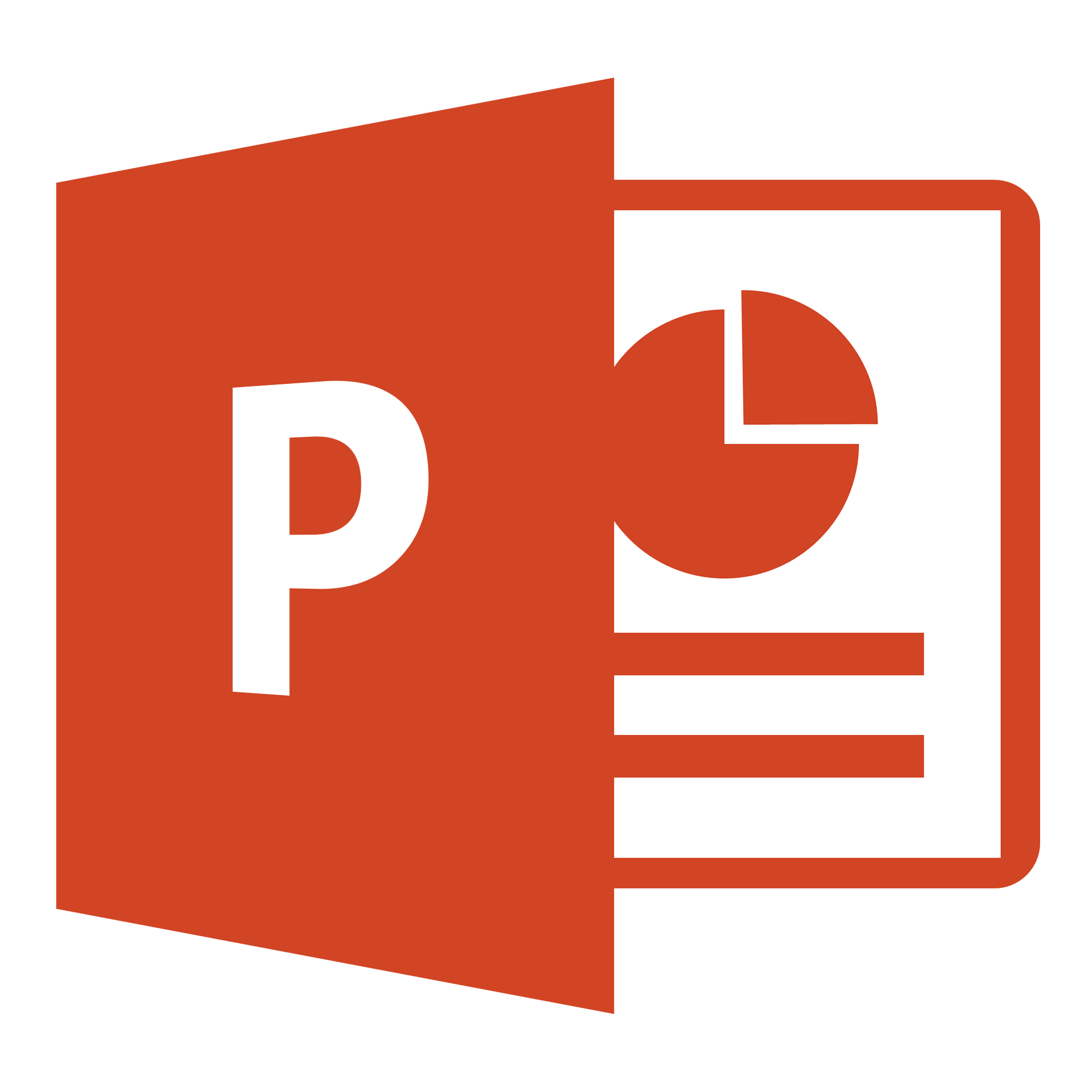 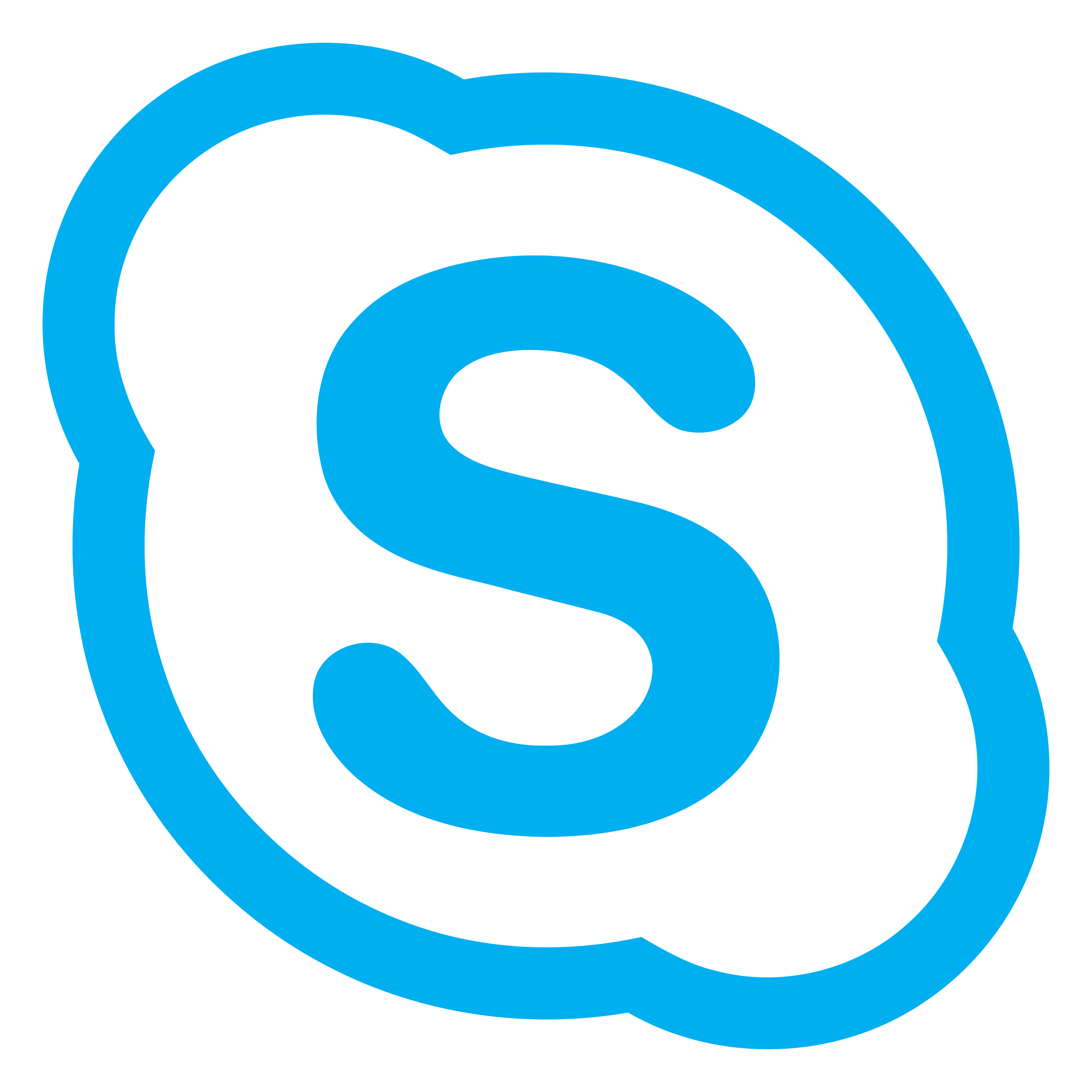 Excel
Forms
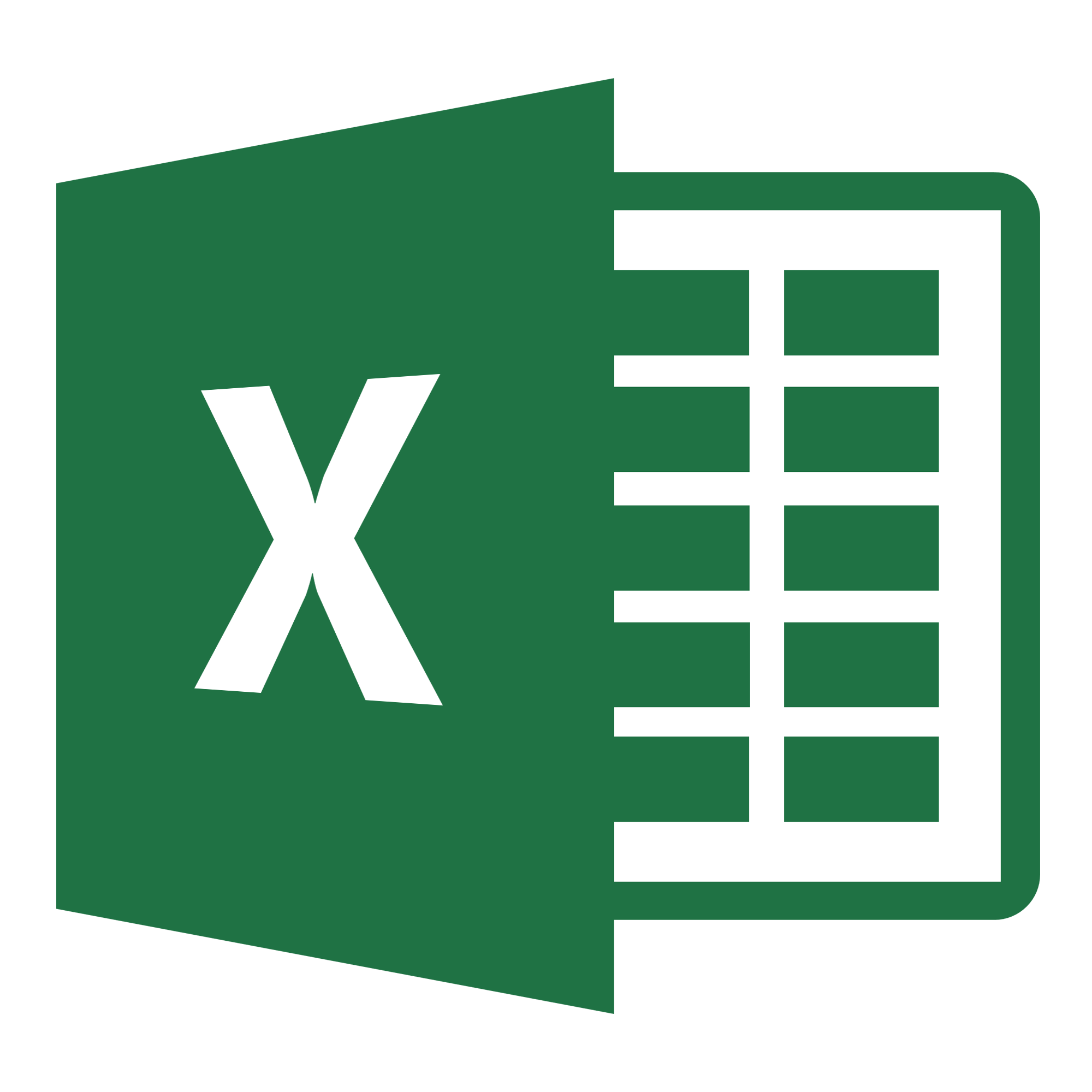 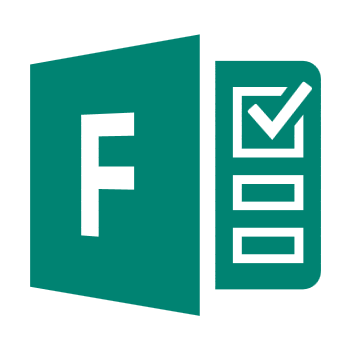 Word
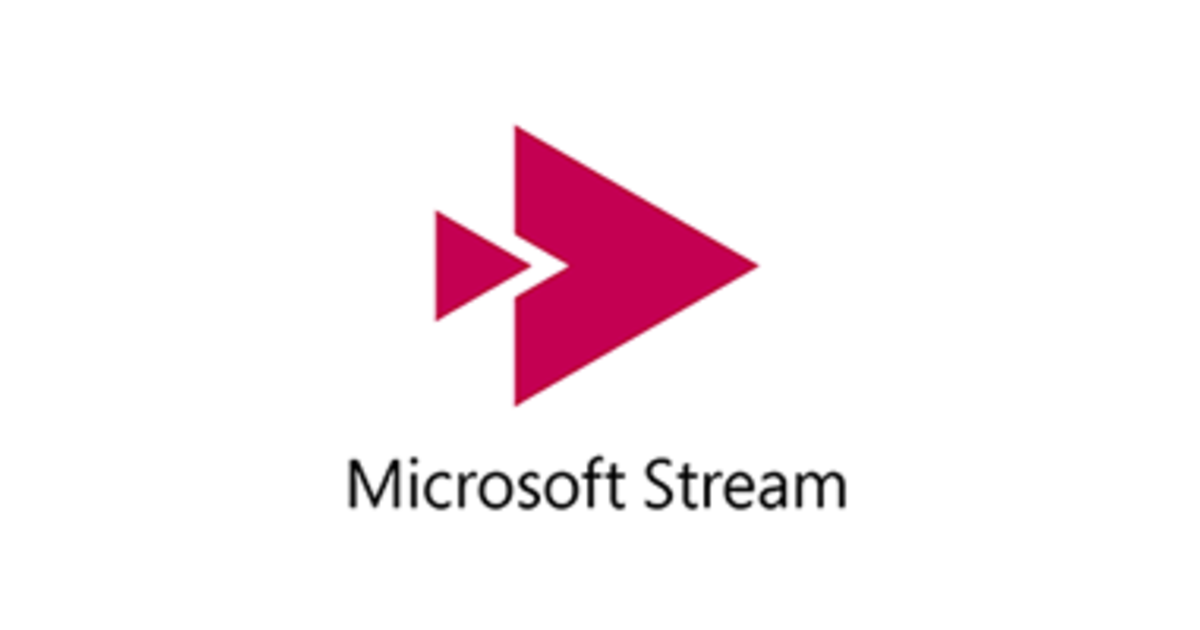 Stream
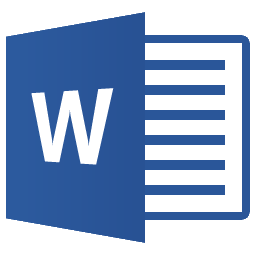 Sway
Video
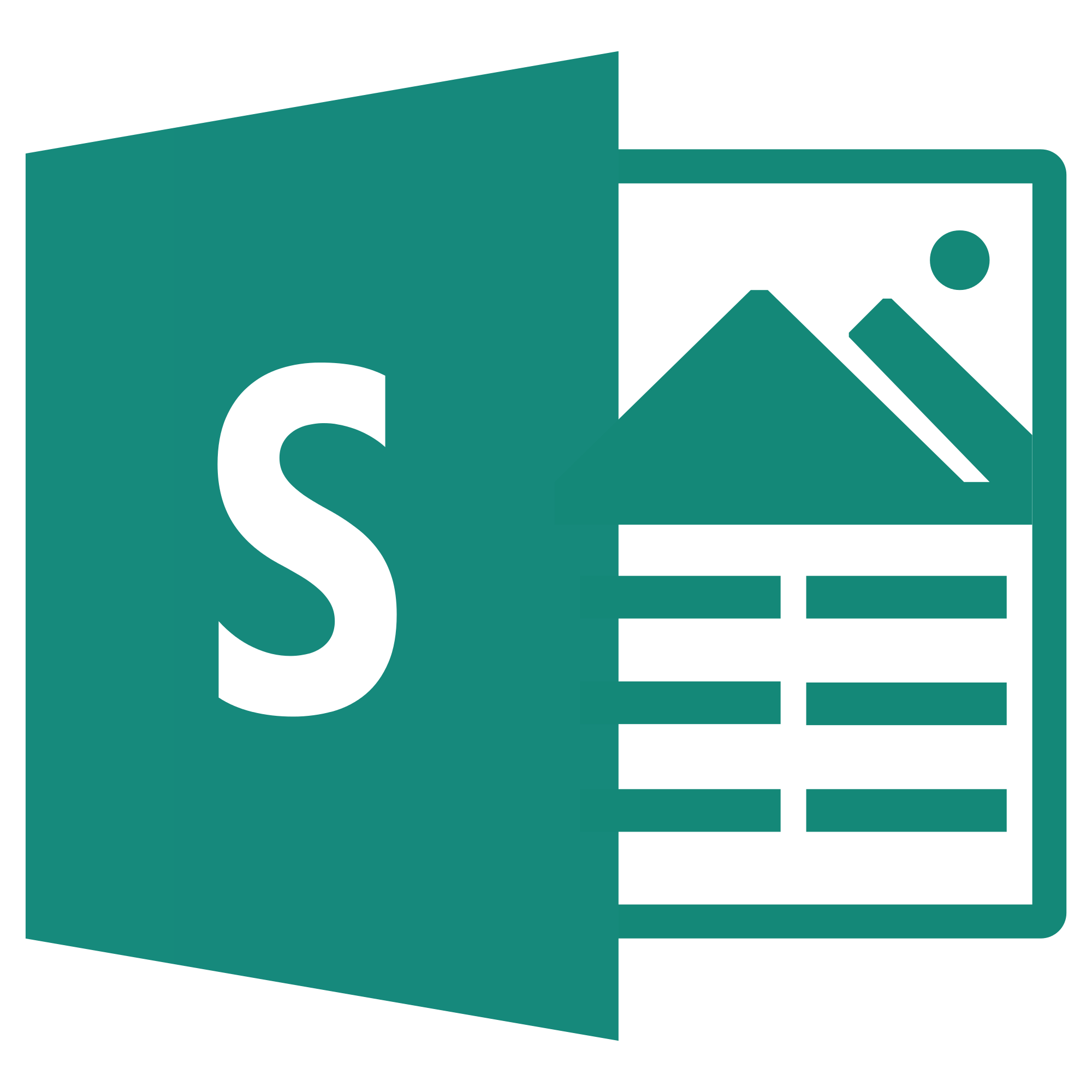 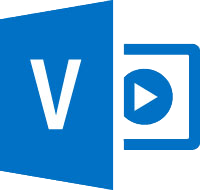 Облачные приложения
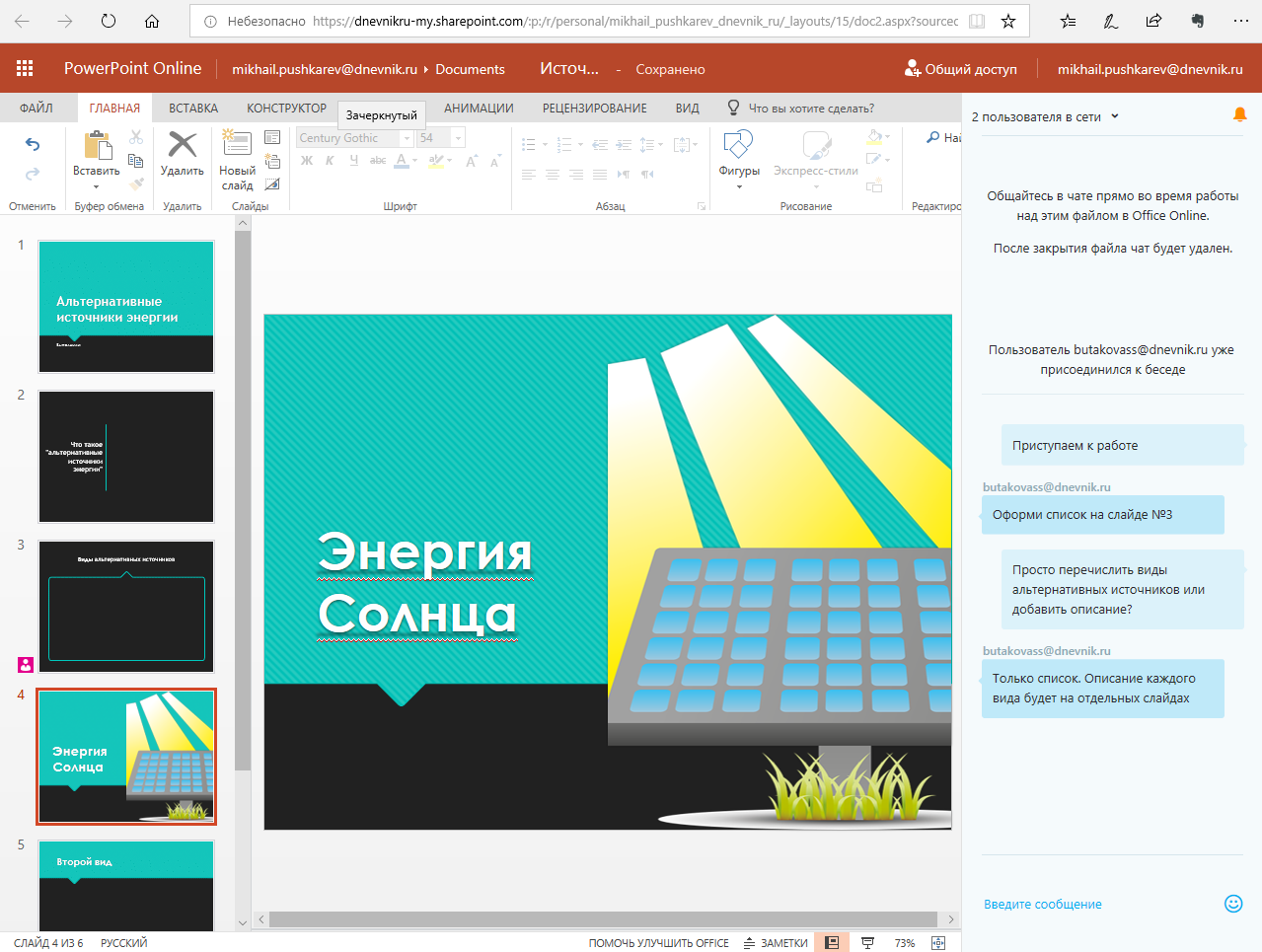 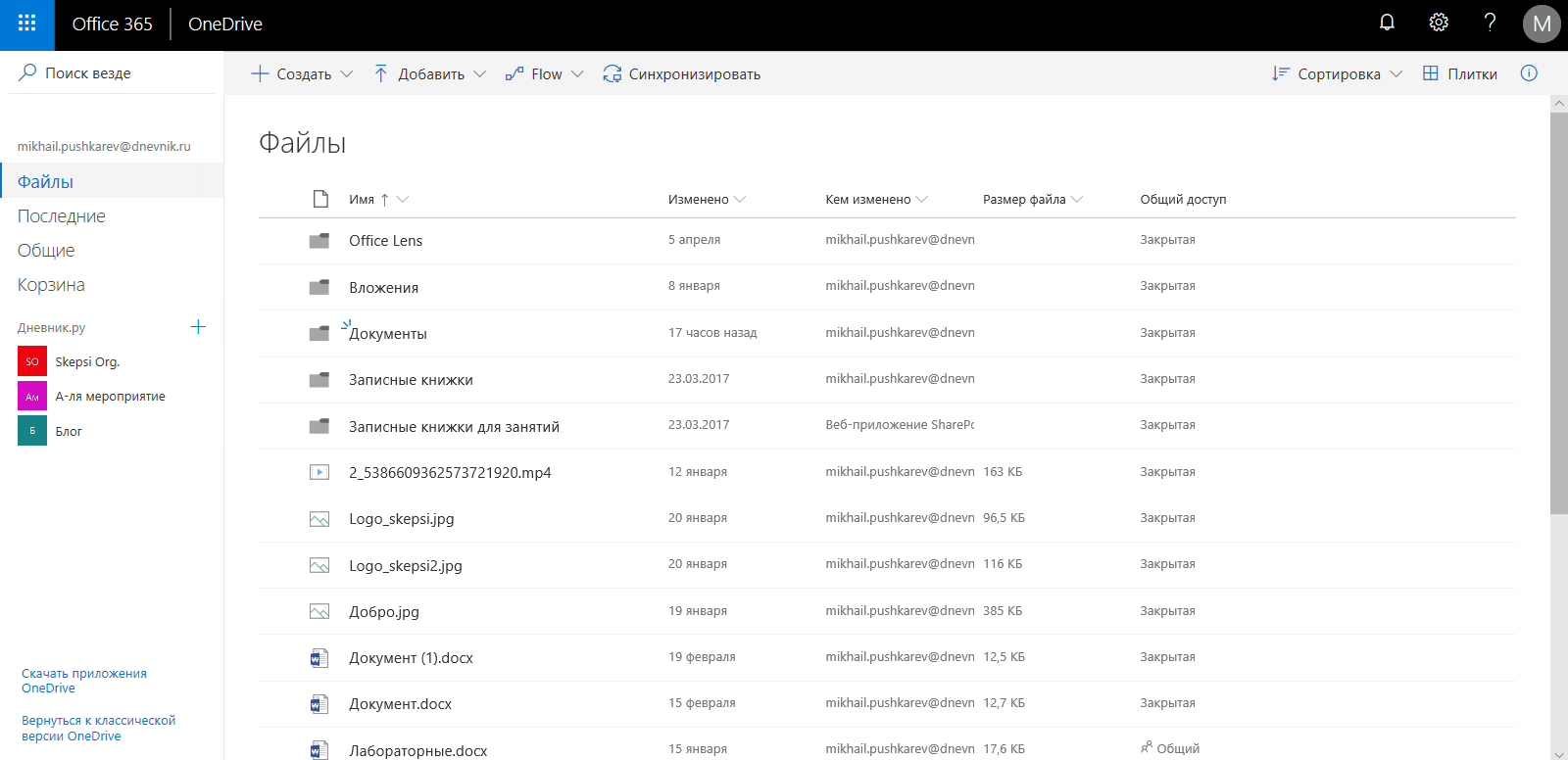 OneDrive
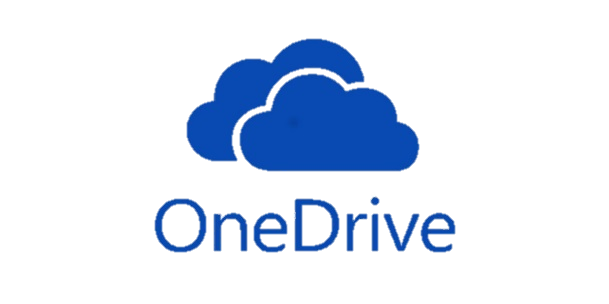 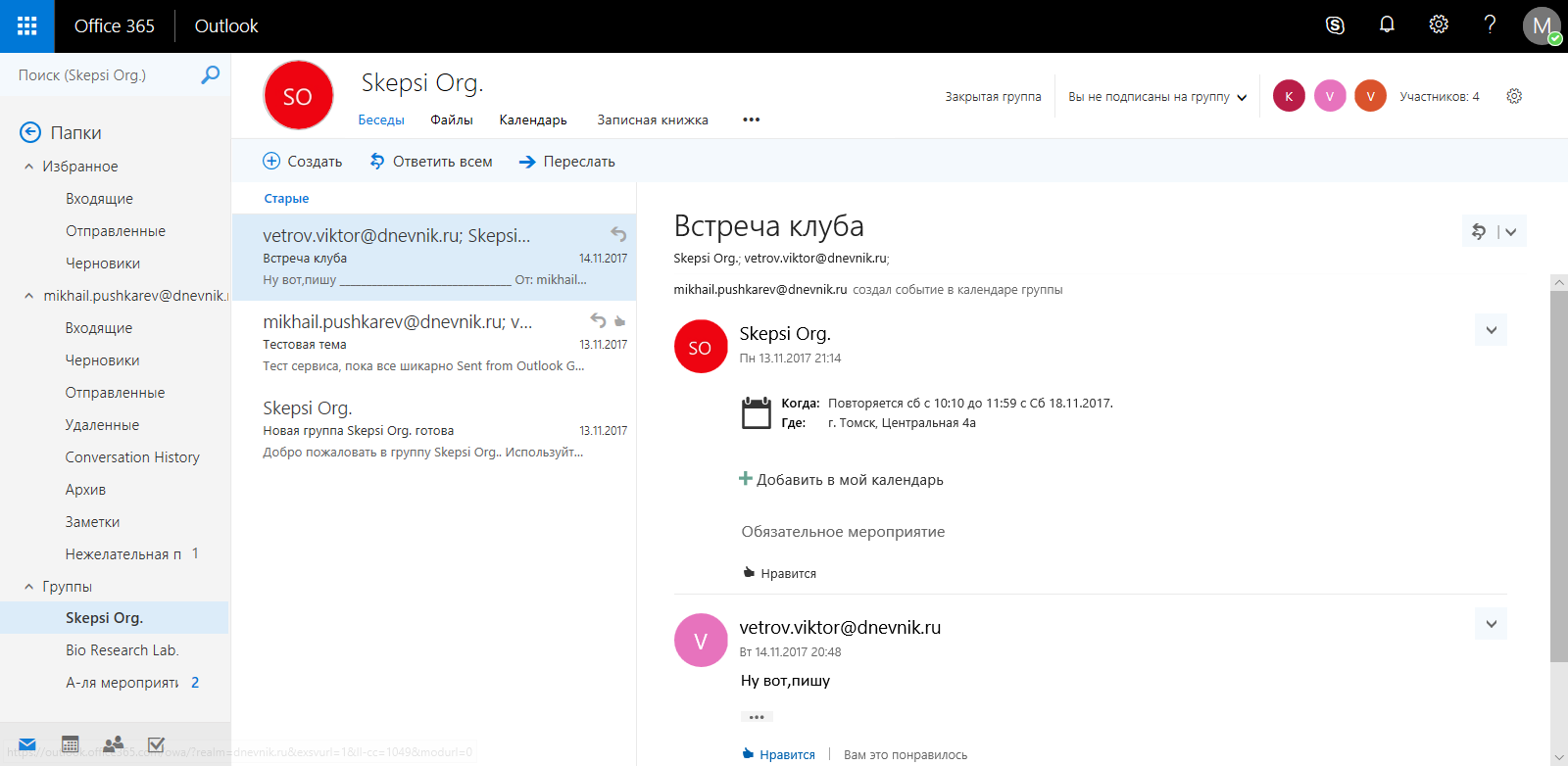 Outlook
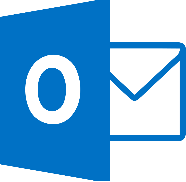 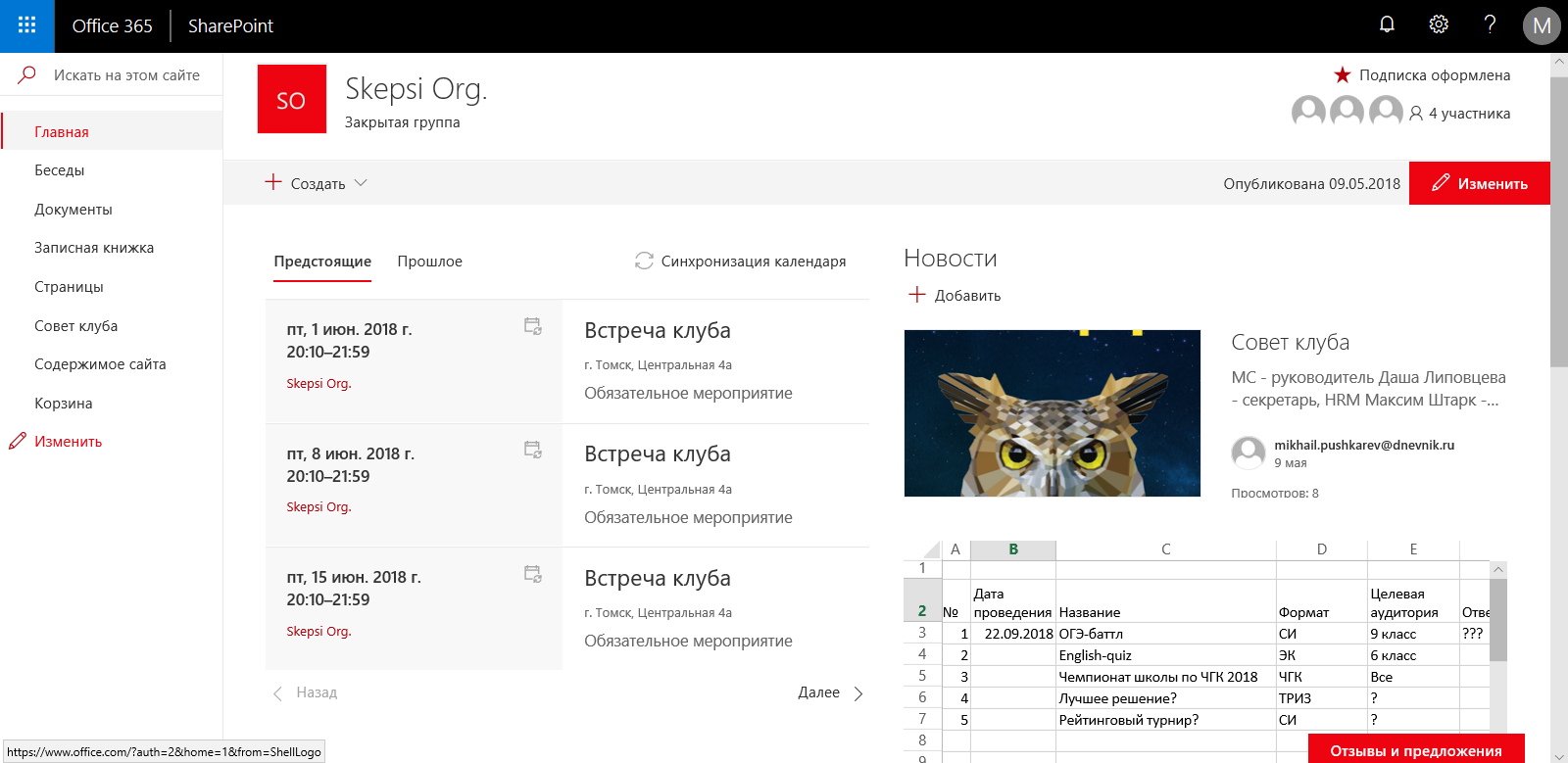 SharePoint
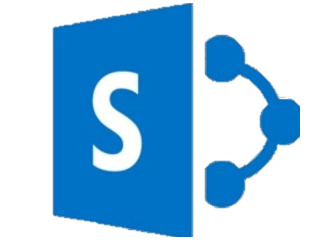 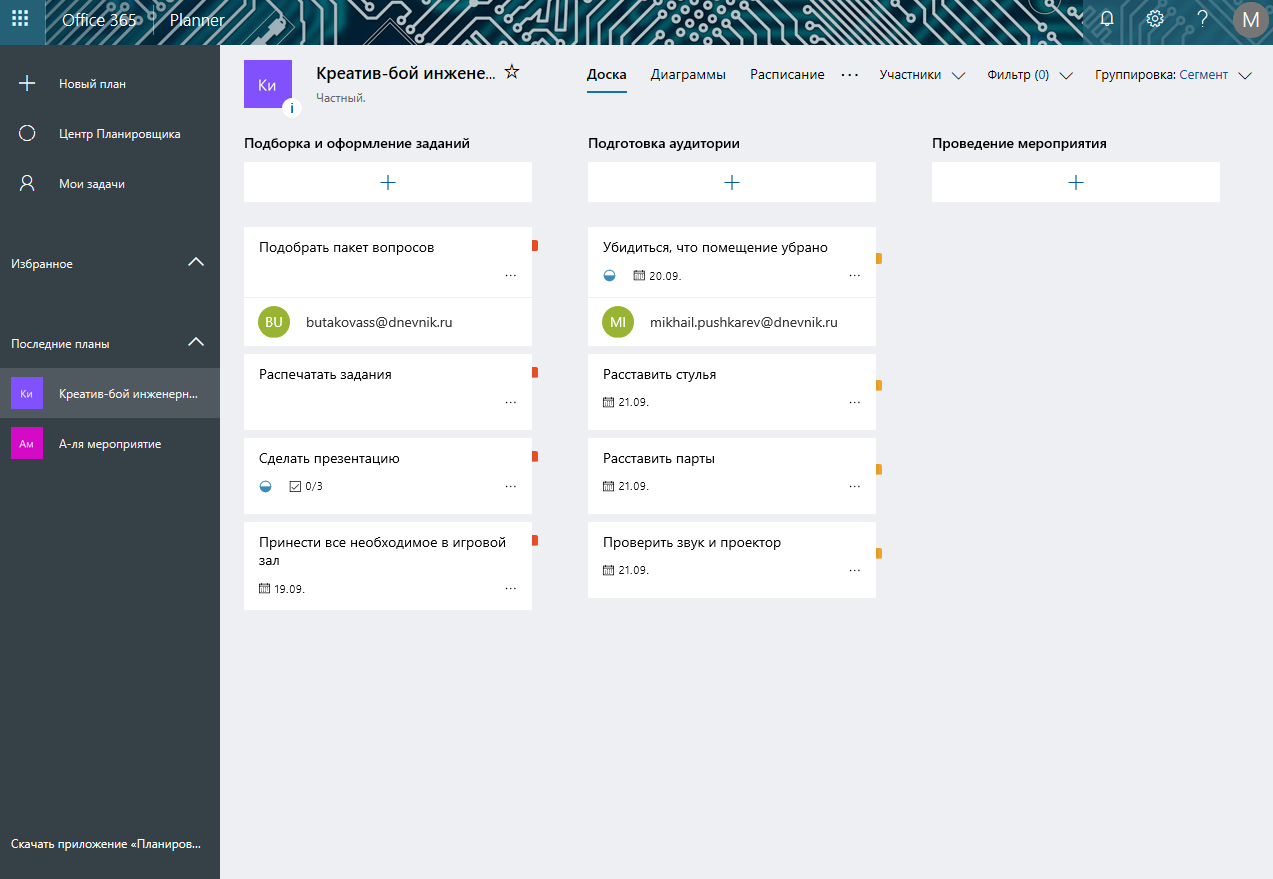 Planner
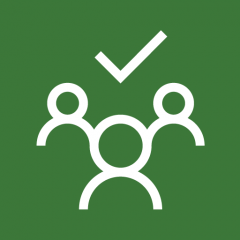 Приглашаем к сотрудничеству!
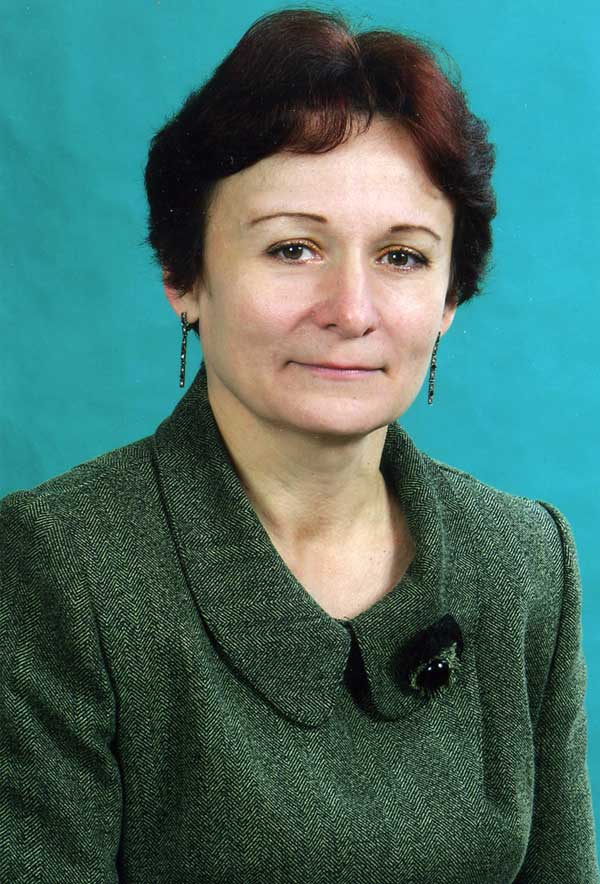 Ольга
Петровна
Бутакова
Михаил 
Сергеевич
Пушкарев
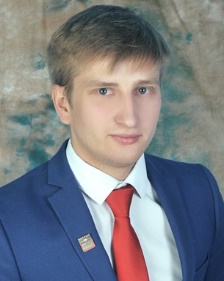 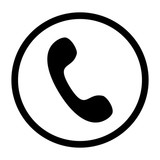 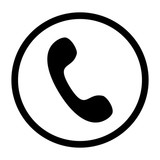 300-163
ssowi@ya.ru
8-913-111-8693
butvolga@mail.ru
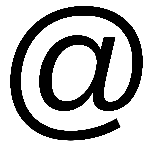 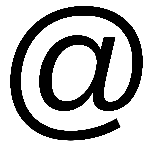 МАОУСОШ №19 г.Томска
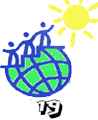